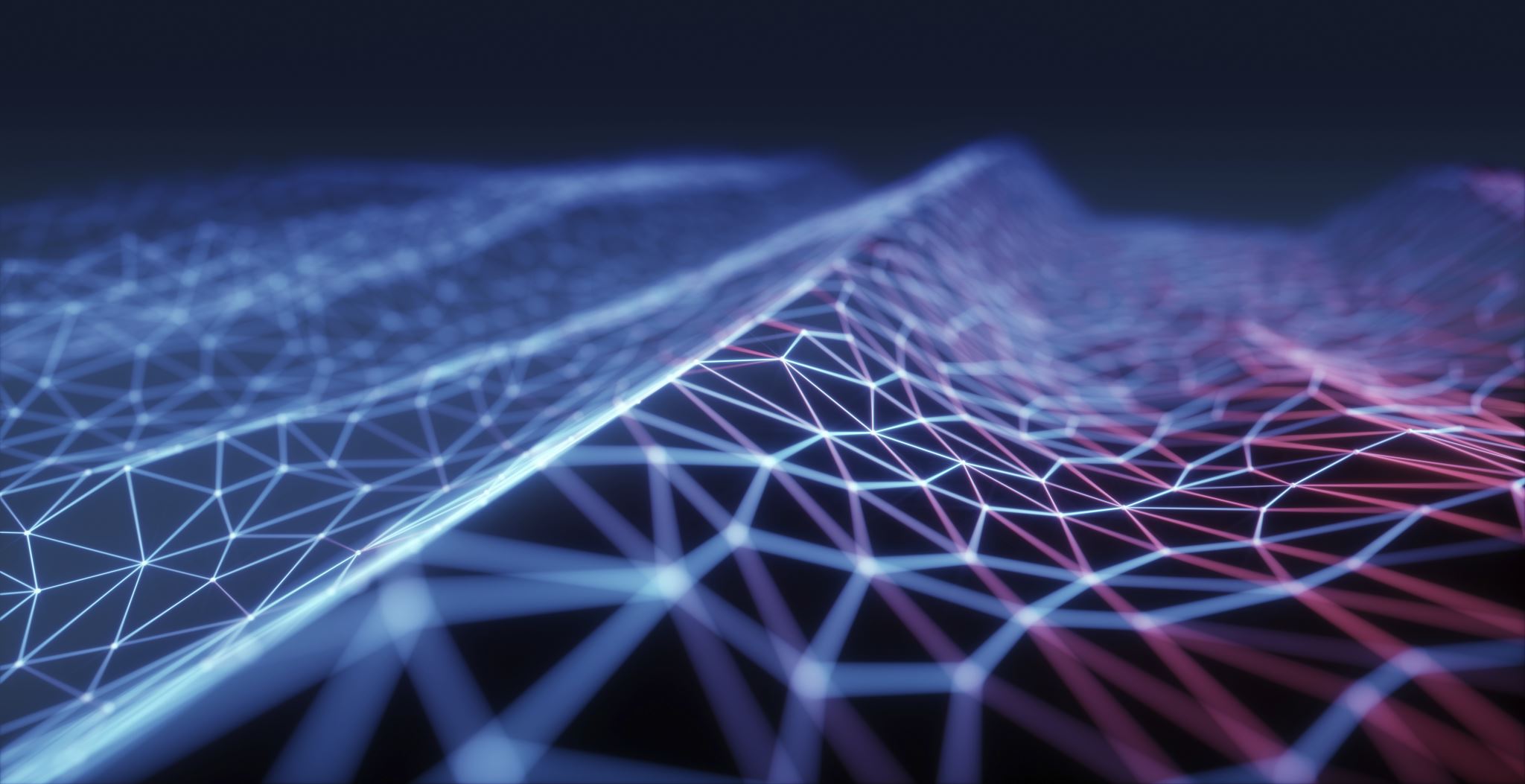 Deploy Python to the cloud faster with Azure Serverless
Jeff Hollan
@jeffhollan
How did you get here today?
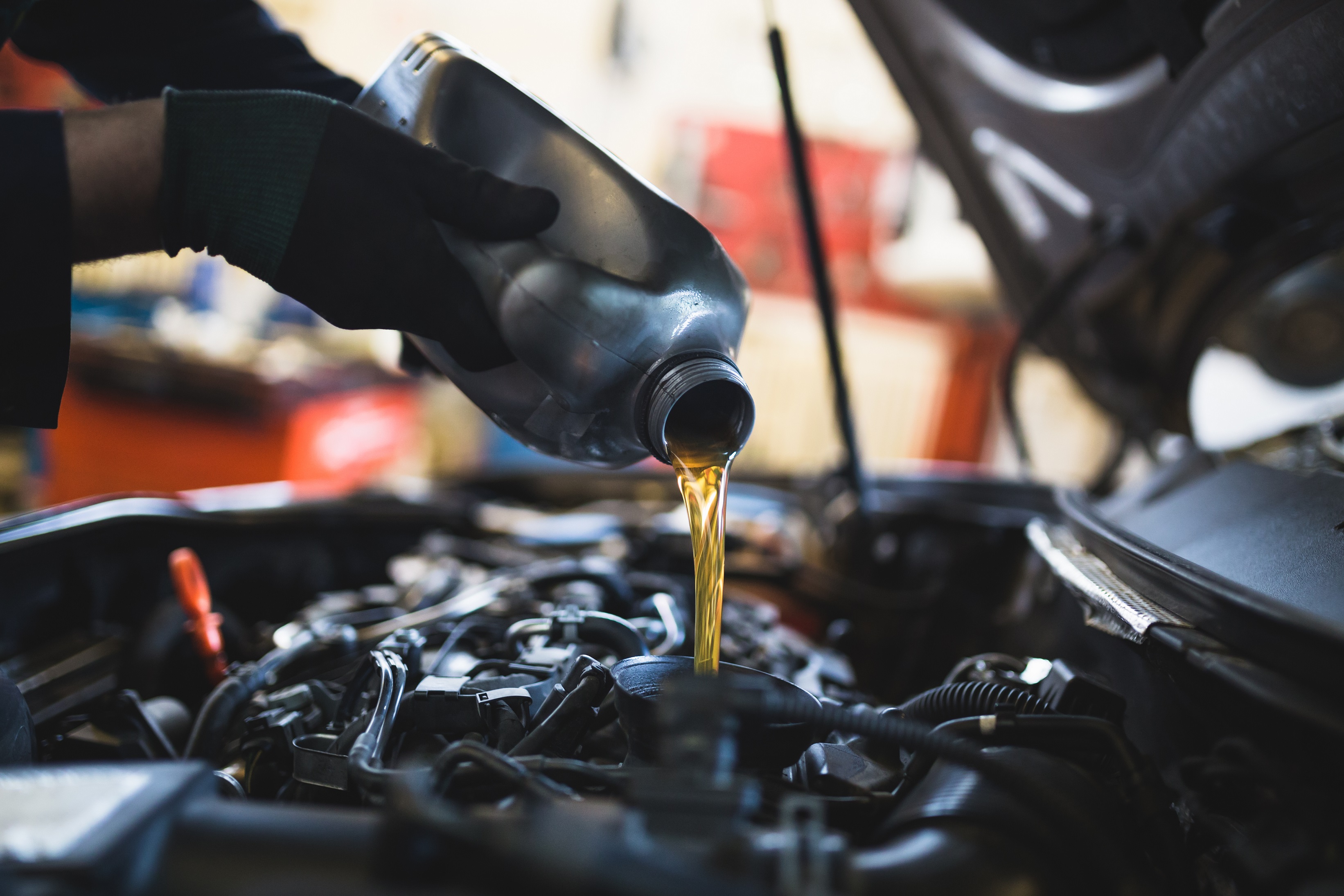 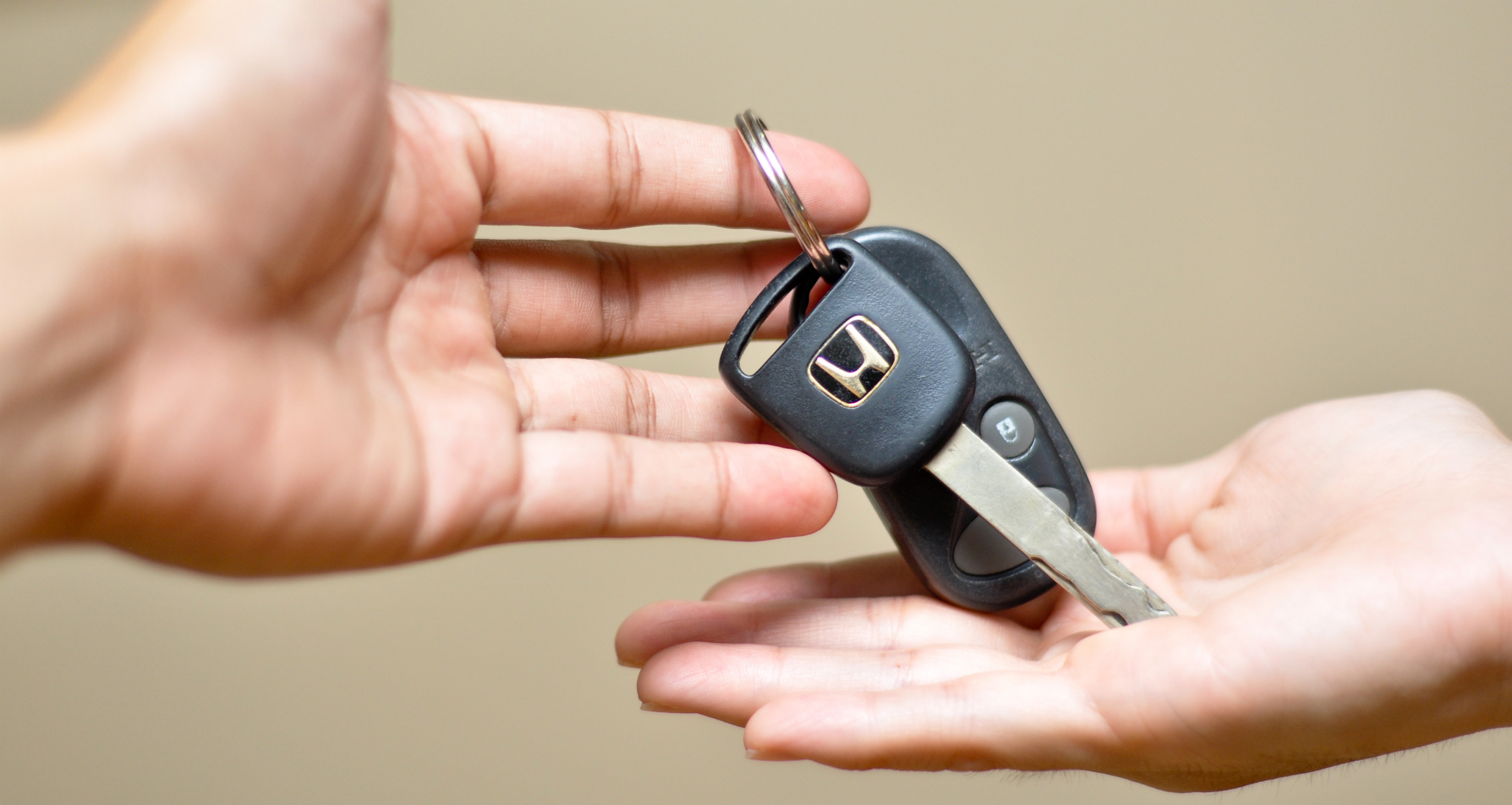 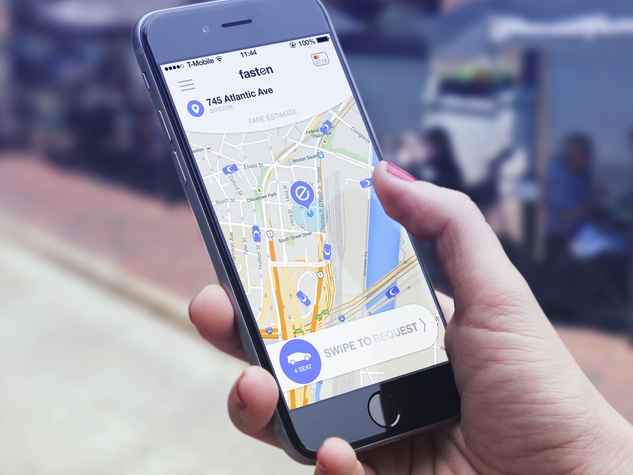 Rent a car
Buy a car
Rideshare
IaaS / VM
PaaS
Serverless
Language options
Generally available
Public preview
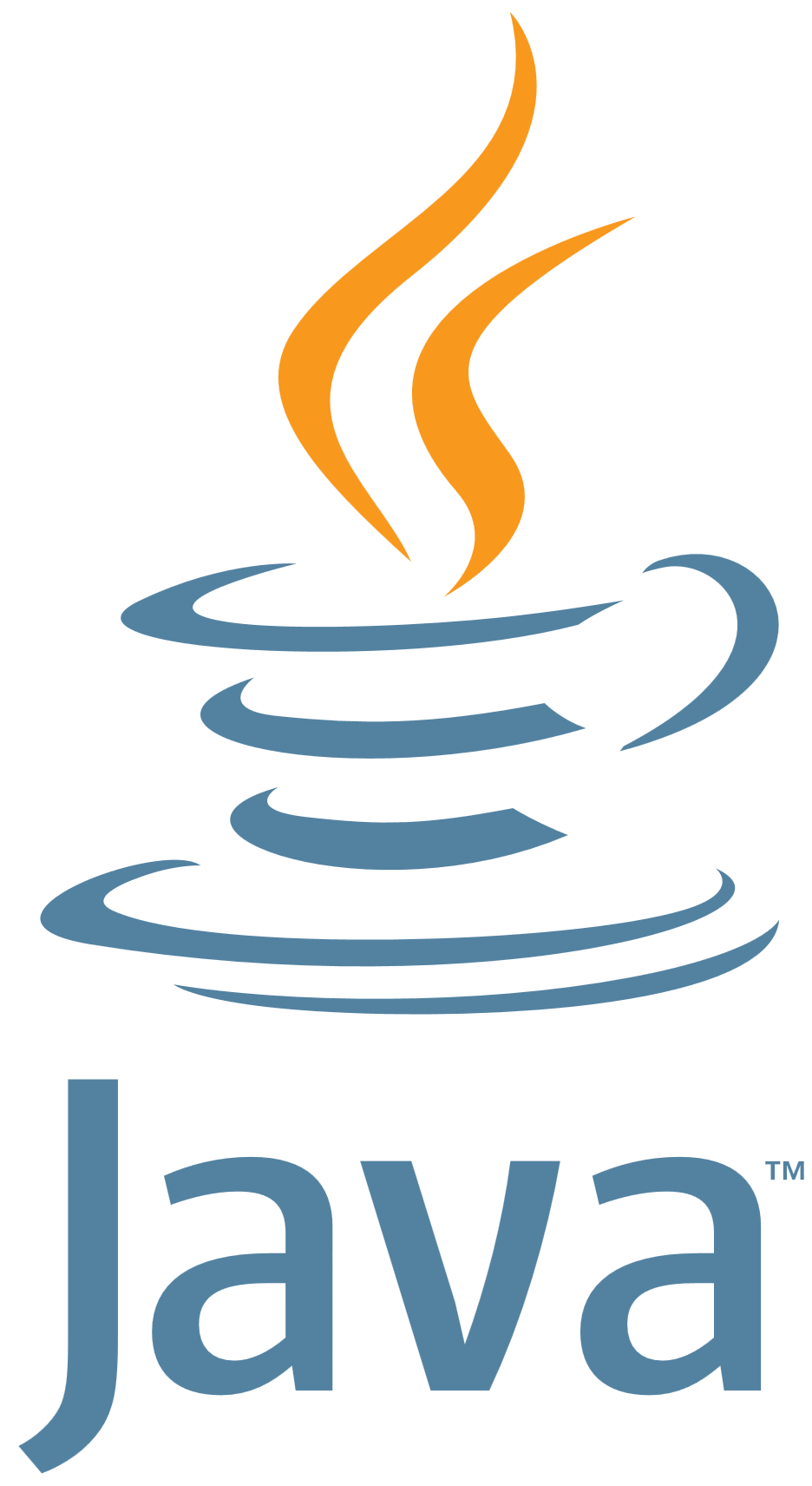 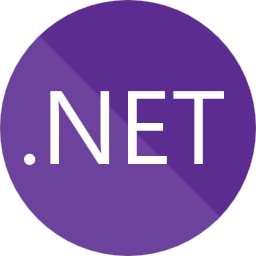 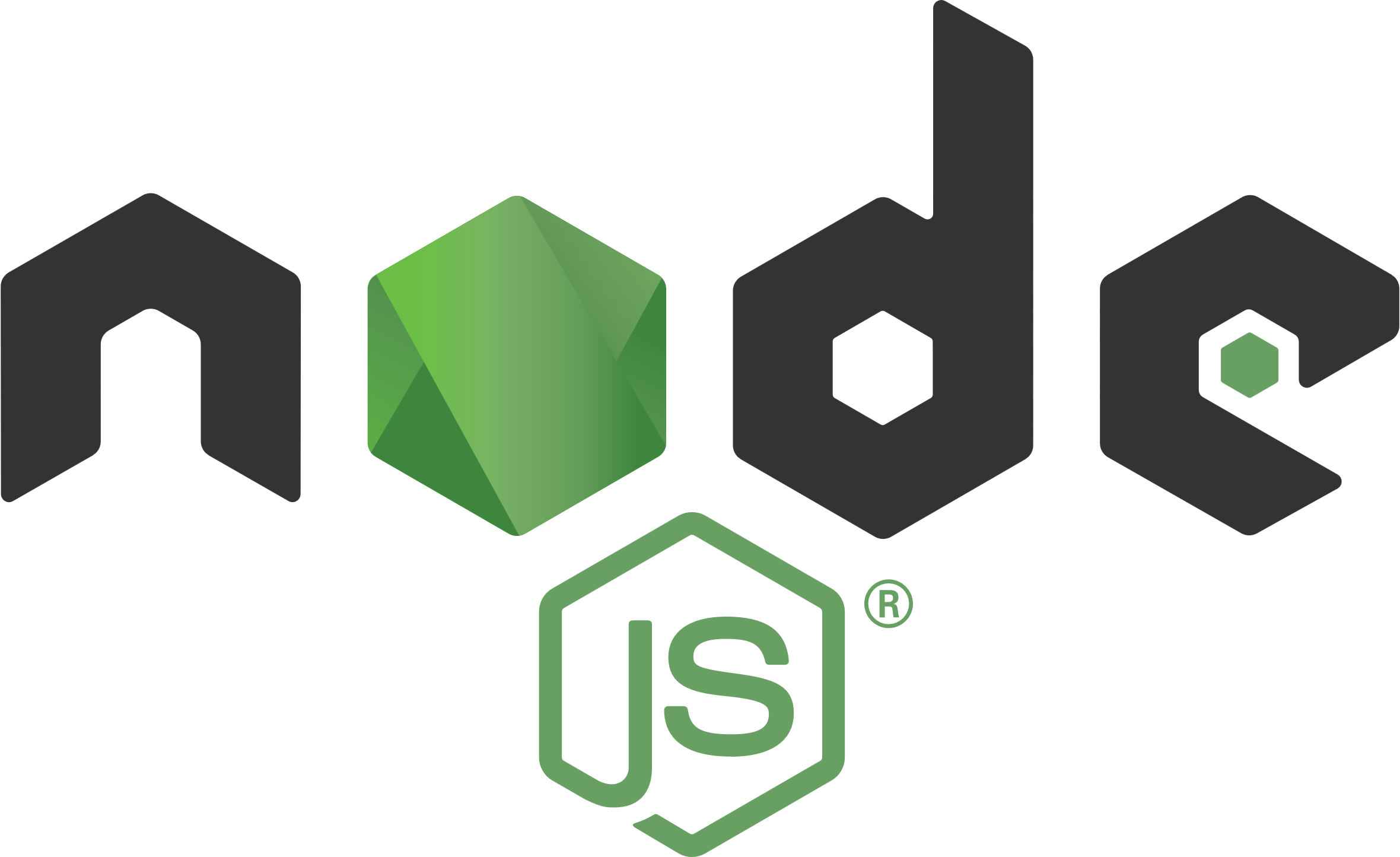 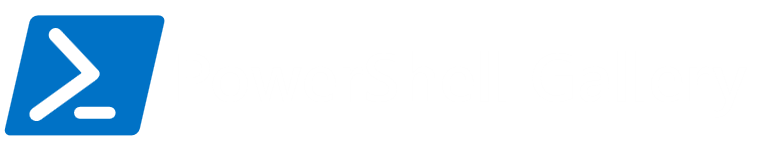 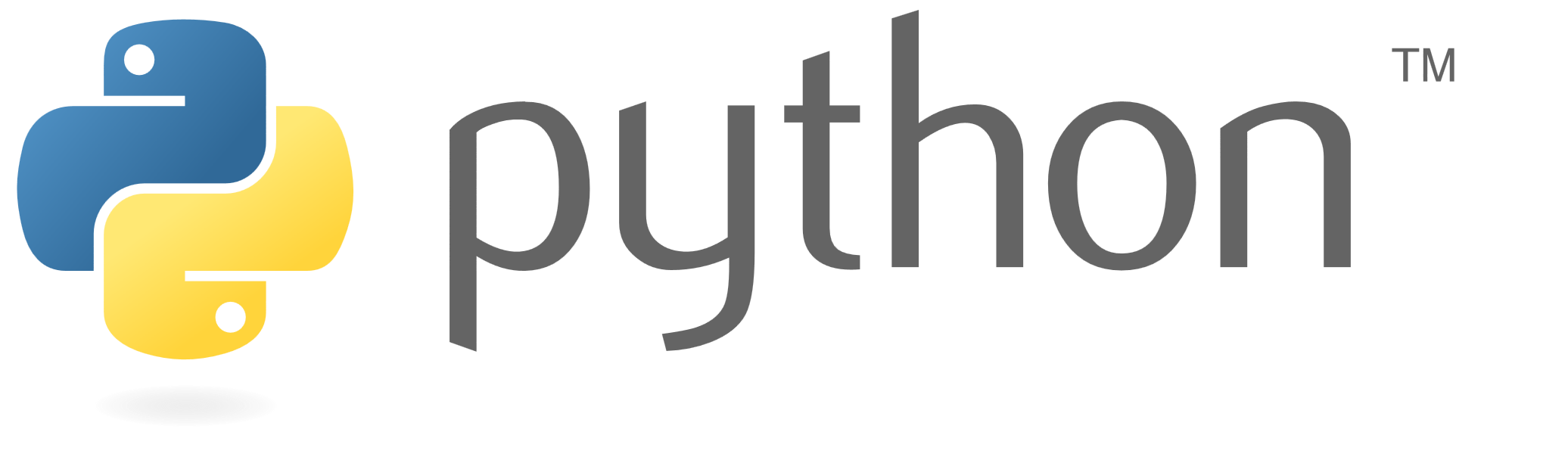 Python azure functions
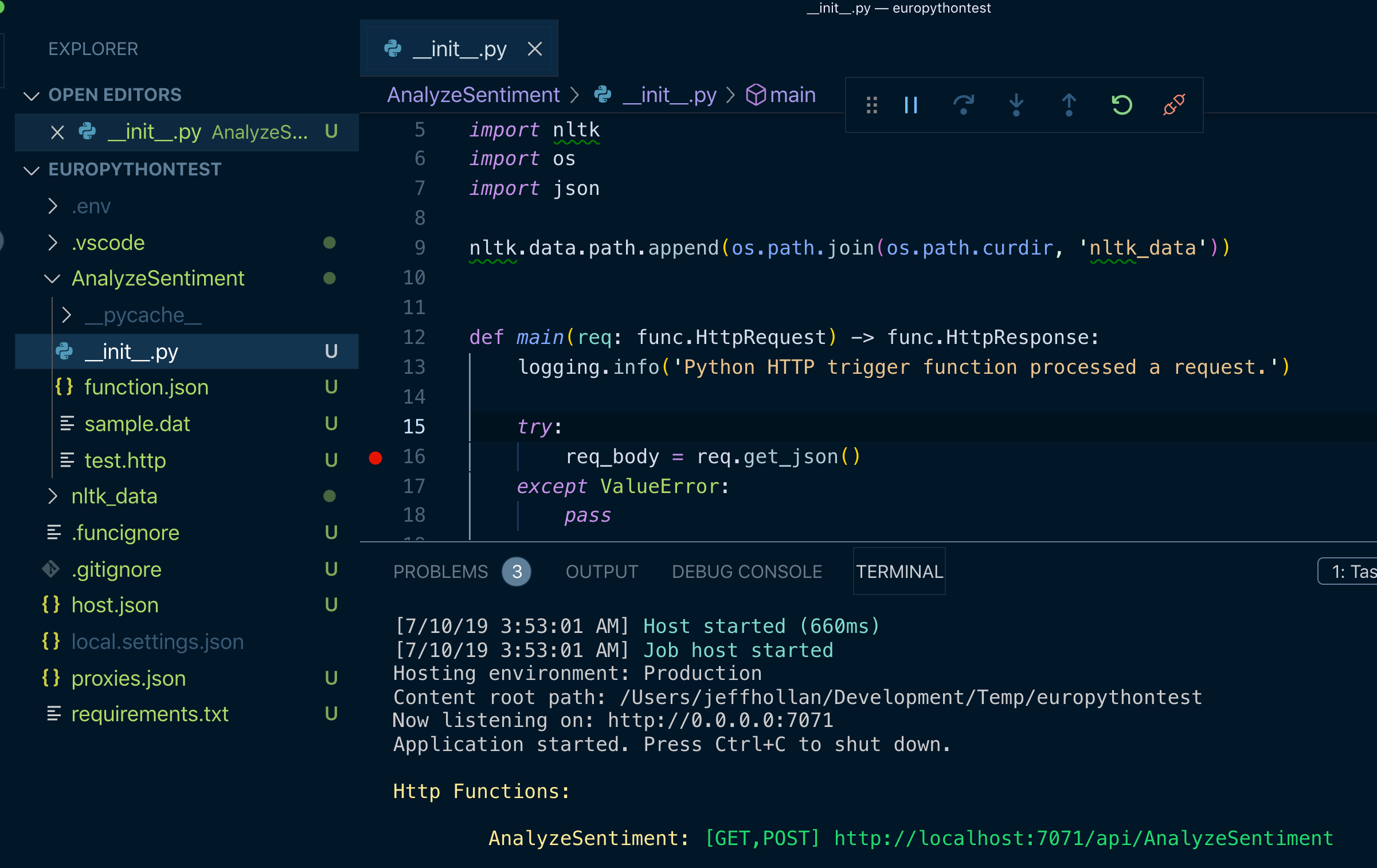 100% open sourced
First-class integration with VS Code and CLI
Trigger Python code on dozens of sources
Serverless scale and pricing
Real time monitoring with Azure Application Insights
Setup seamless CI/CD with Travis CI, Azure DevOps, and others
DEMO: Building a serverless python api
Next steps and resources
Azure Functions Python QuickStart – http://aka.ms/pyfunctions-quickstart 
Python video walkthrough – http://aka.ms/pyfunctions-video 
ServerlessLibrary.net 
Code sample from today - github.com/jeffhollan/functions-python-textblob-sentiment

Come talk to us at the booth! (and get some swag)

Follow us for the latest news updates - @jeffhollan @AzureFunctions